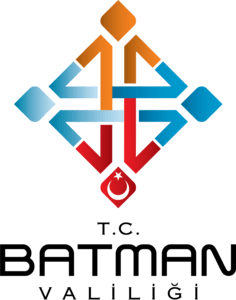 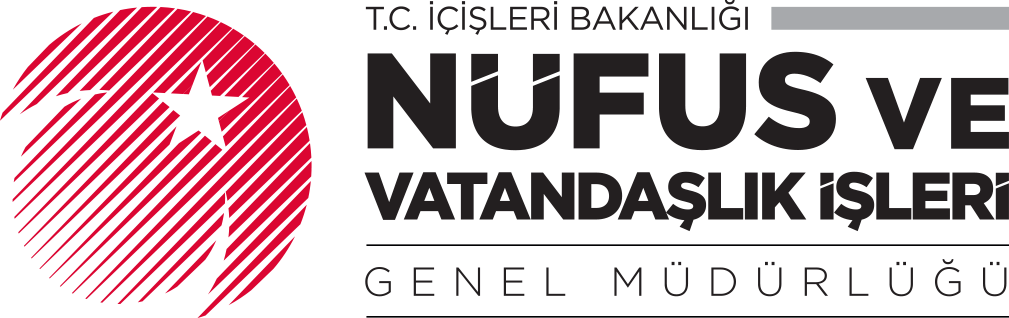 Batman valiliği İl Nüfus ve Vatandaşlık Müdürlüğü
2024
Kaynak: TÜİK
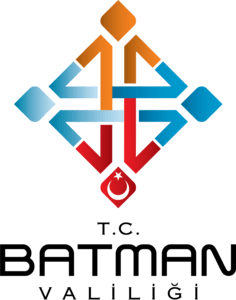 Batman il nüfus ve vatandaşlık müdürlüğü
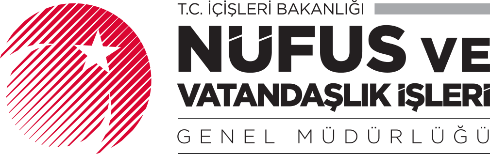 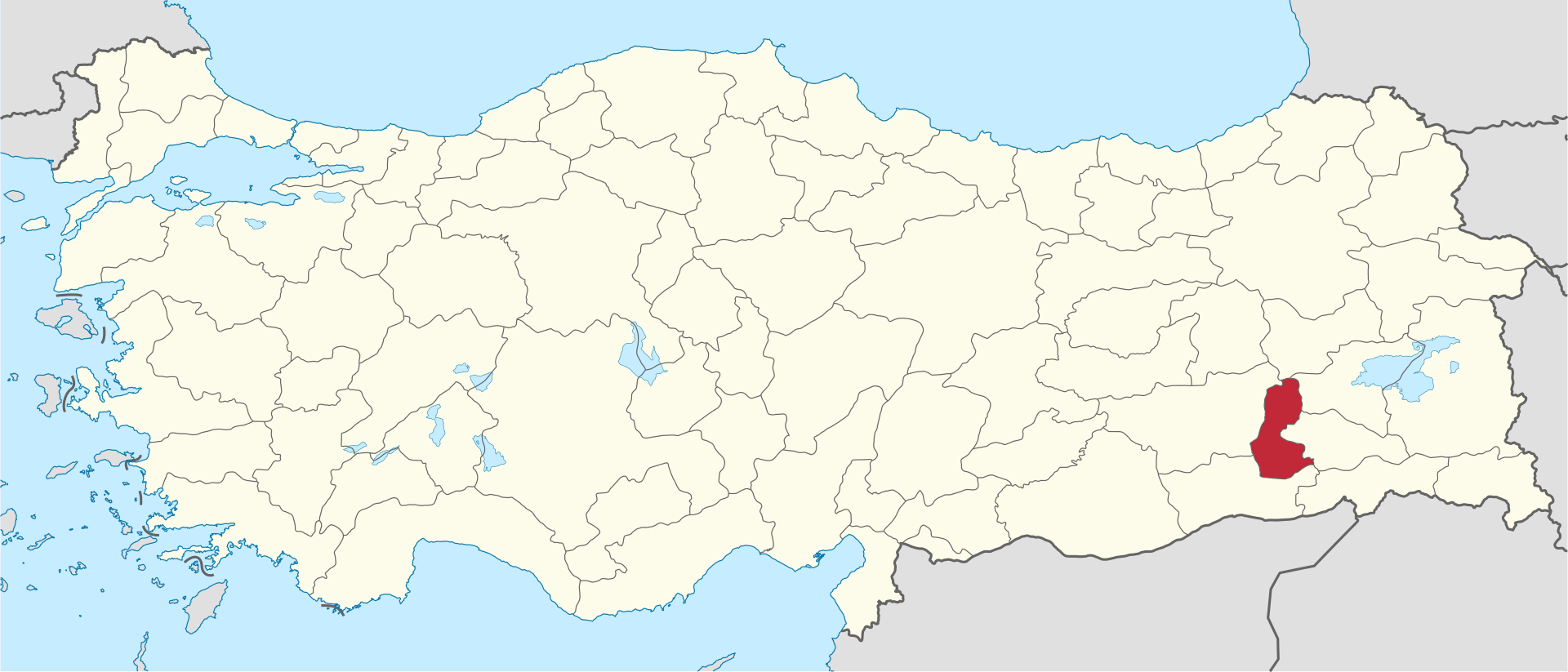 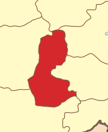 % 0,75
Türkiye Nüfusu : 85.372.377 Batman Nüfusu : 647.205
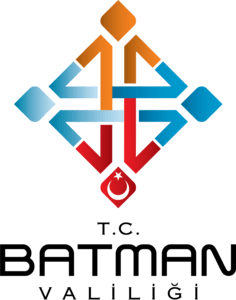 Batman il nüfus ve vatandaşlık müdürlüğü
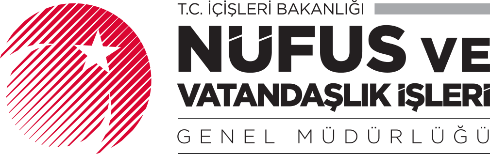 2023 Yılı Nüfus Artış Hızı (‰)
Türkiye : ‰1,1             Batman: ‰19,8
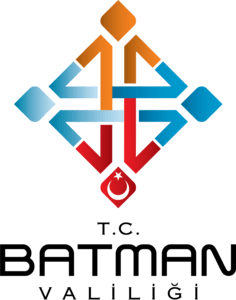 Batman il nüfus ve vatandaşlık müdürlüğü
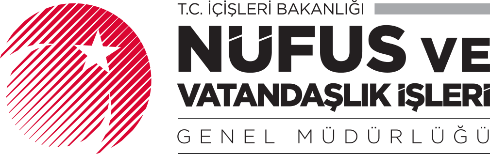 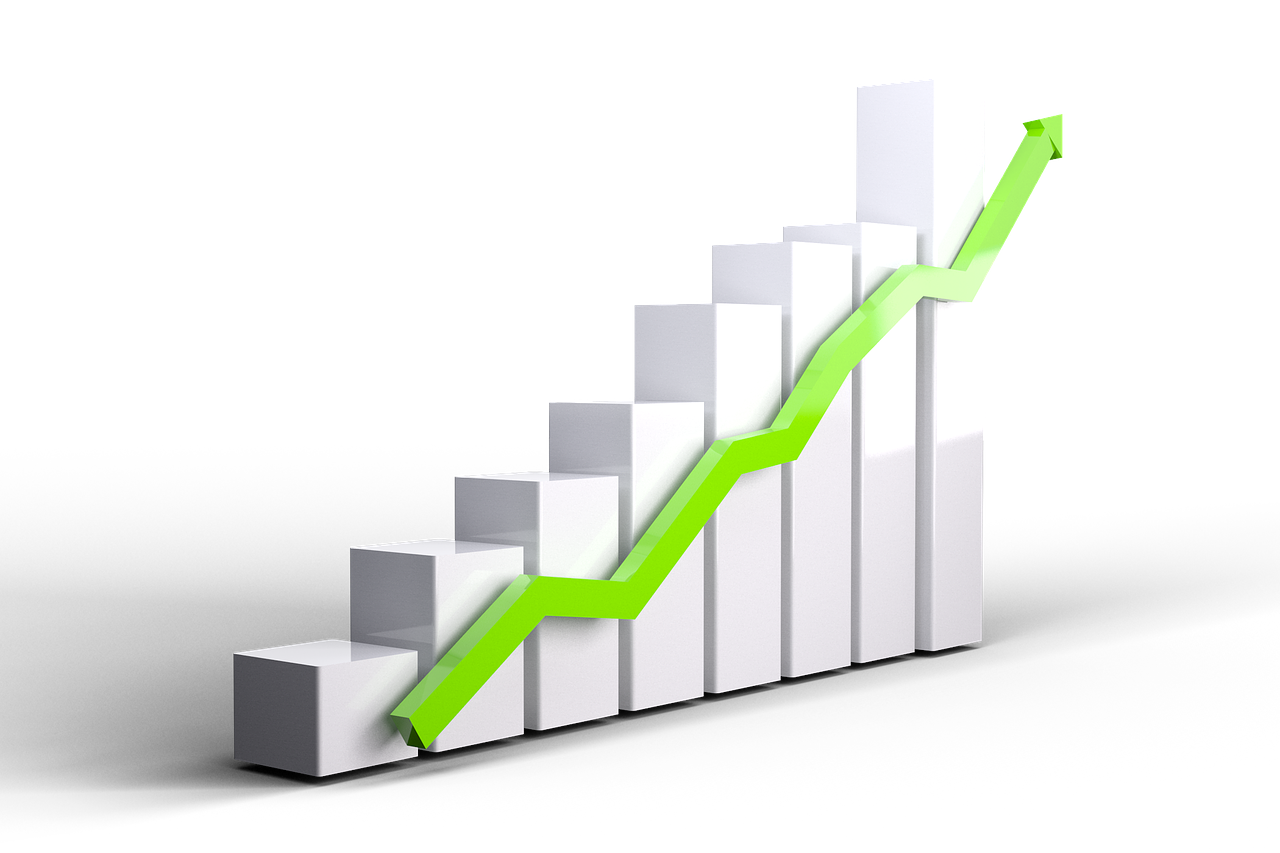 Nüfus Sayısına Göre Türkiye İl Sıralaması
33
Batman
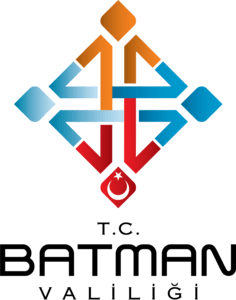 Batman il nüfus ve vatandaşlık müdürlüğü
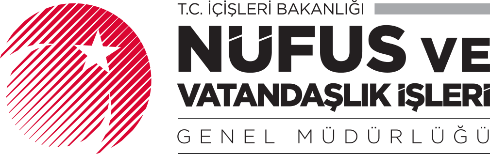 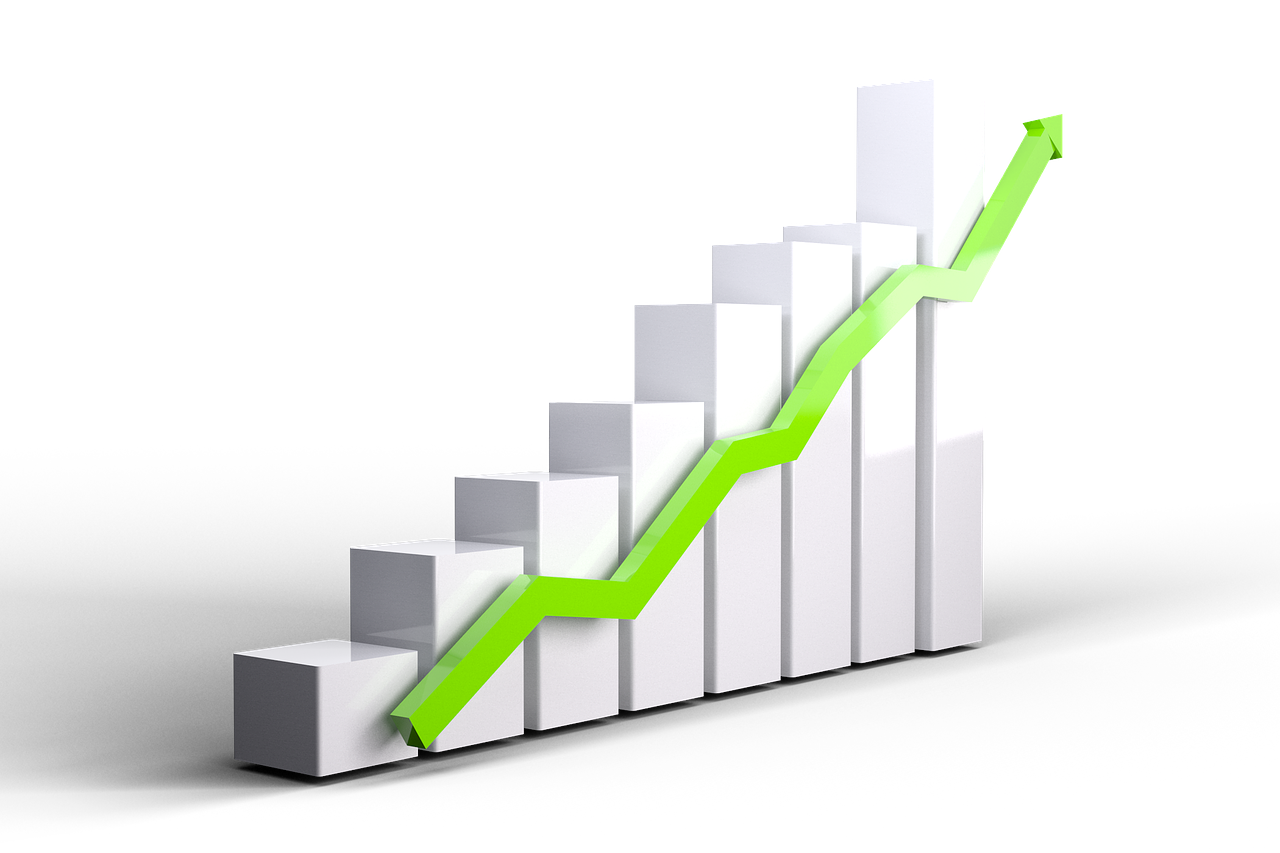 Km²’ye Düşen Kişi Sayısına Göre 
Türkiye Nüfus Yoğunluğu İl Sıralaması
km² 
139 kişi
18
Batman
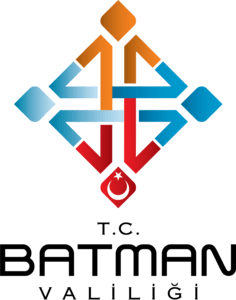 Batman il nüfus ve vatandaşlık müdürlüğü
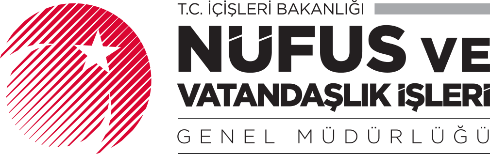 Batman 2023 Yılı Hane Halkı Büyüklüğü
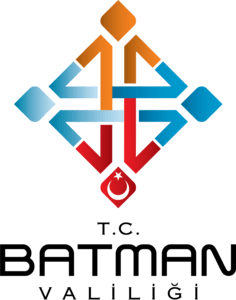 Batman il nüfus ve vatandaşlık müdürlüğü
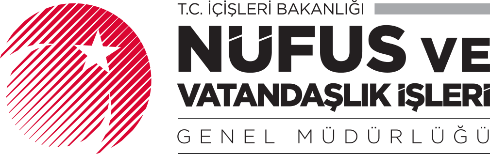 Batman 2022 – 2023 Yılları Ortanca Yaş Nüfus Oranı
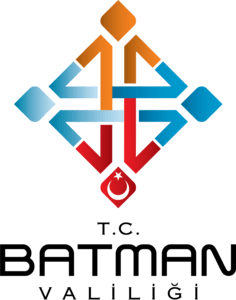 Batman il nüfus ve vatandaşlık müdürlüğü
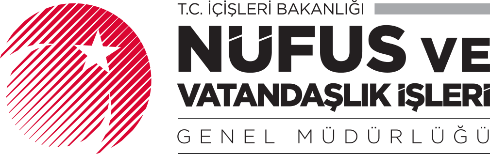 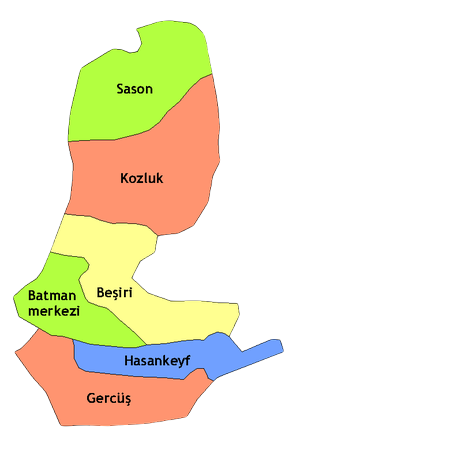 Batman İlçelere Göre 2023 Yılı Nüfus Sayıları ve Oranları
(31.792)
(61.297)
(32,378)
(491.811)
(7.969)
(21.958)
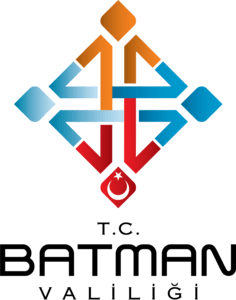 Batman il nüfus ve vatandaşlık müdürlüğü
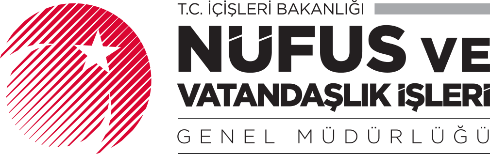 Yaş Gruplarının Genel Nüfusa Oranı
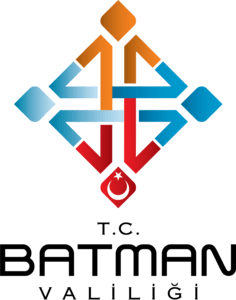 Batman il nüfus ve vatandaşlık müdürlüğü
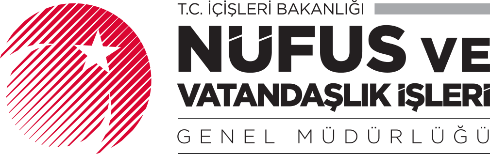 Batman Nüfusuna Kayıtlı Olup Başka İlde İkamet Eden
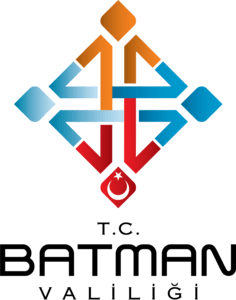 Batman il nüfus ve vatandaşlık müdürlüğü
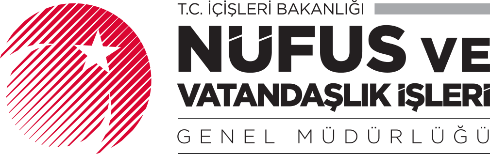 Diğer İl Nüfuslarına Kayıtlı Olup Batman’da İkamet Edenler
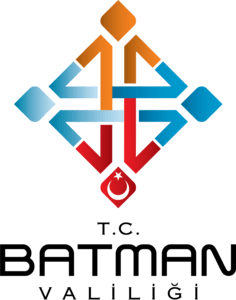 Batman il nüfus ve vatandaşlık müdürlüğü
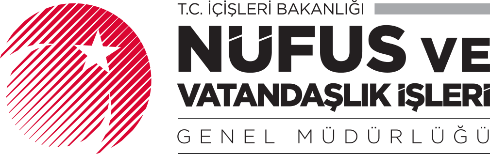 2023 Yılı İlçe ve Belde Merkez Nüfusları
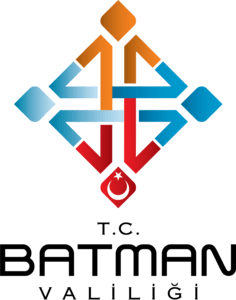 Batman il nüfus ve vatandaşlık müdürlüğü
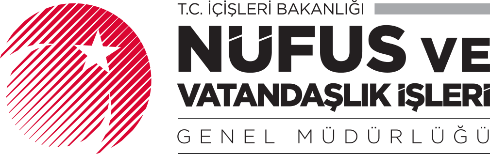 2023 Yılı Batman Merkez Belde Mahalleleri Nüfus Sayıları
2023 Yılı Batman Merkez Mahalleleri
Nüfus Sayıları
2023 Yılı Batman Merkez Köy Nüfus Sayıları
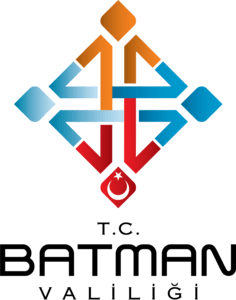 Batman il nüfus ve vatandaşlık müdürlüğü
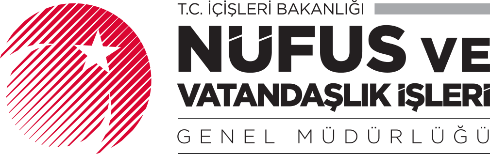 2023 Yılı Batman Beşiri Mahalleleri
Nüfus Sayıları
2023 Yılı Batman Beşiri Köyleri Nüfus Sayıları
2023 Yılı Batman Beşiri Belde Mahalleleri Nüfus Sayıları
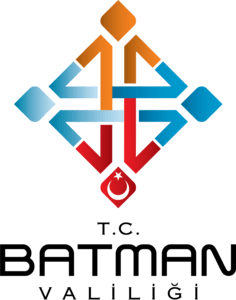 Batman il nüfus ve vatandaşlık müdürlüğü
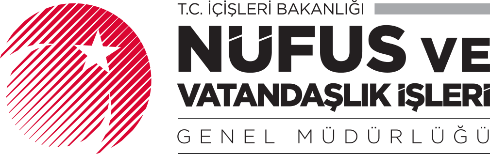 2023 Yılı Batman Hasankeyf Köyleri Nüfus Sayıları
2023 Yılı Batman Hasankeyf Mahalleleri Nüfus Sayıları
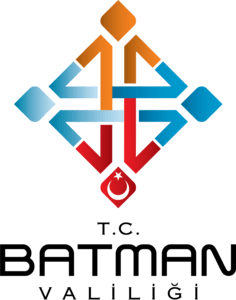 Batman il nüfus ve vatandaşlık müdürlüğü
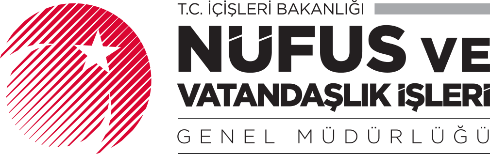 2023 Yılı Batman Kozluk Mahalleleri
Nüfus Sayıları
2023 Yılı Batman Kozluk Köyleri Nüfus Sayıları
2023 Yılı Batman Kozluk Belde Mahalleleri Nüfus Sayıları
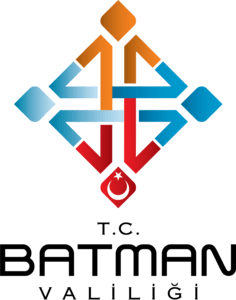 Batman il nüfus ve vatandaşlık müdürlüğü
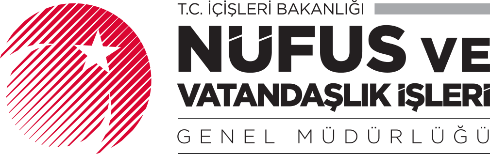 2023 Yılı Batman Sason Mahalleleri
Nüfus Sayıları
2023 Yılı Batman Sason Köyleri Nüfus Sayıları
2023 Yılı Batman Sason Belde Mahalleleri Nüfus Sayıları
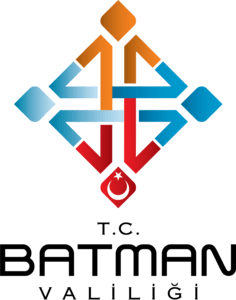 Batman il nüfus ve vatandaşlık müdürlüğü
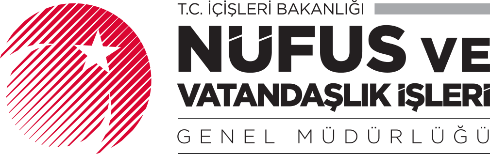 2023 Yılı Batman Gercüş Mahalleleri
Nüfus Sayıları
2023 Yılı Batman Gercüş Köyleri Nüfus Sayıları
2023 Yılı Batman Gercüş Belde Mahalleleri Nüfus Sayıları